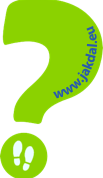 Provázení v době rozpadu rodiny - podpora rodičů v organizaci  Jak Dál? z.s.
Bc. Tereza Vránová
Seminář Prevence a řešení ohrožených mladých - 15.10.2024
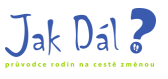 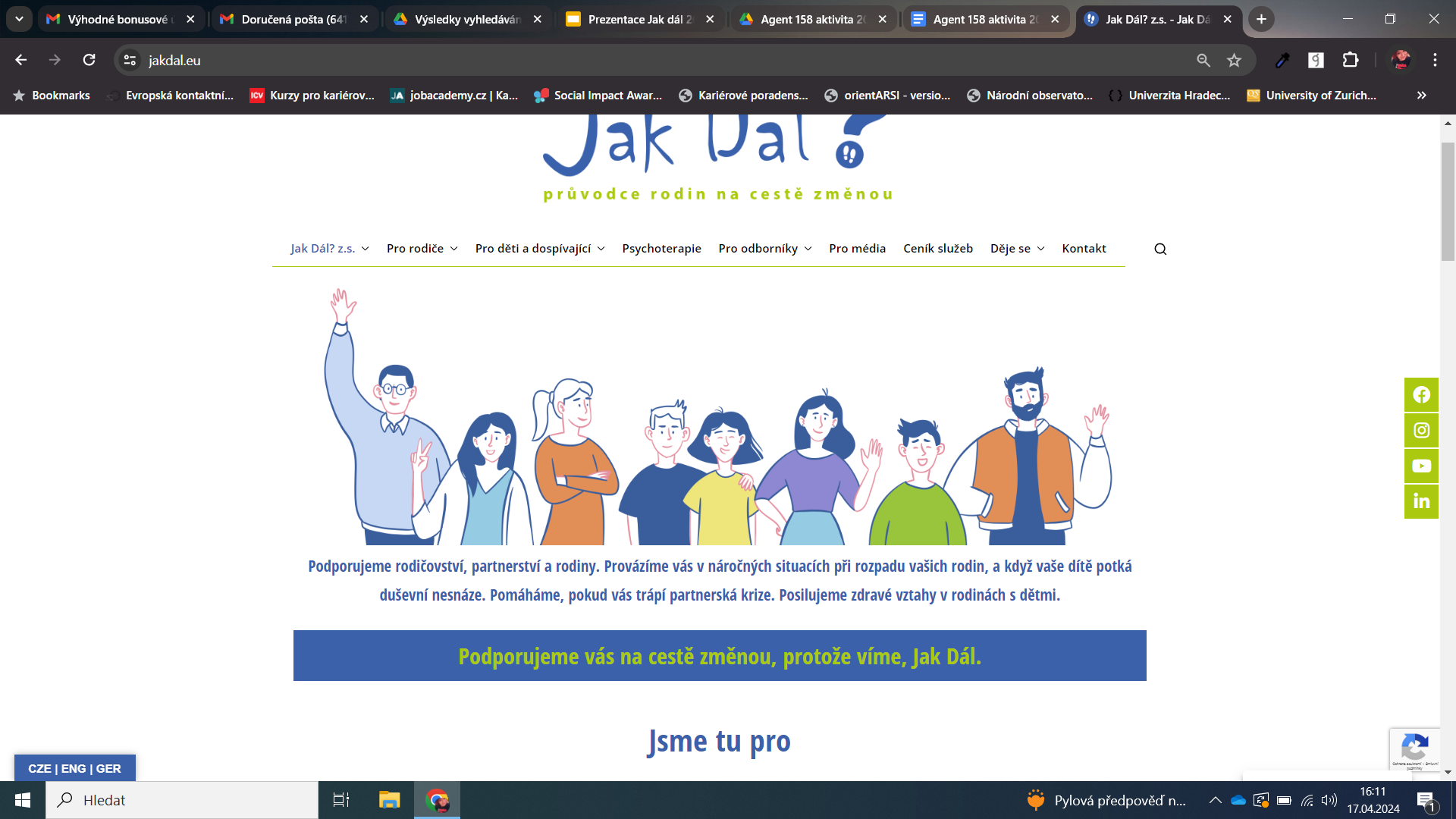 Průvodce rodin na cestě změnou
Podporujeme rodičovství, partnerství, děti a rodiny

 V týmu máme sociální pracovnice, psychology, speciálního pedagoga a peer konzultanty

Práce v tandemu i jeden na jednoho 

Služby pro klienty nejen v rámci SPOD nebo OS 

Pověření k výkonu sociálně právní ochrany dětí
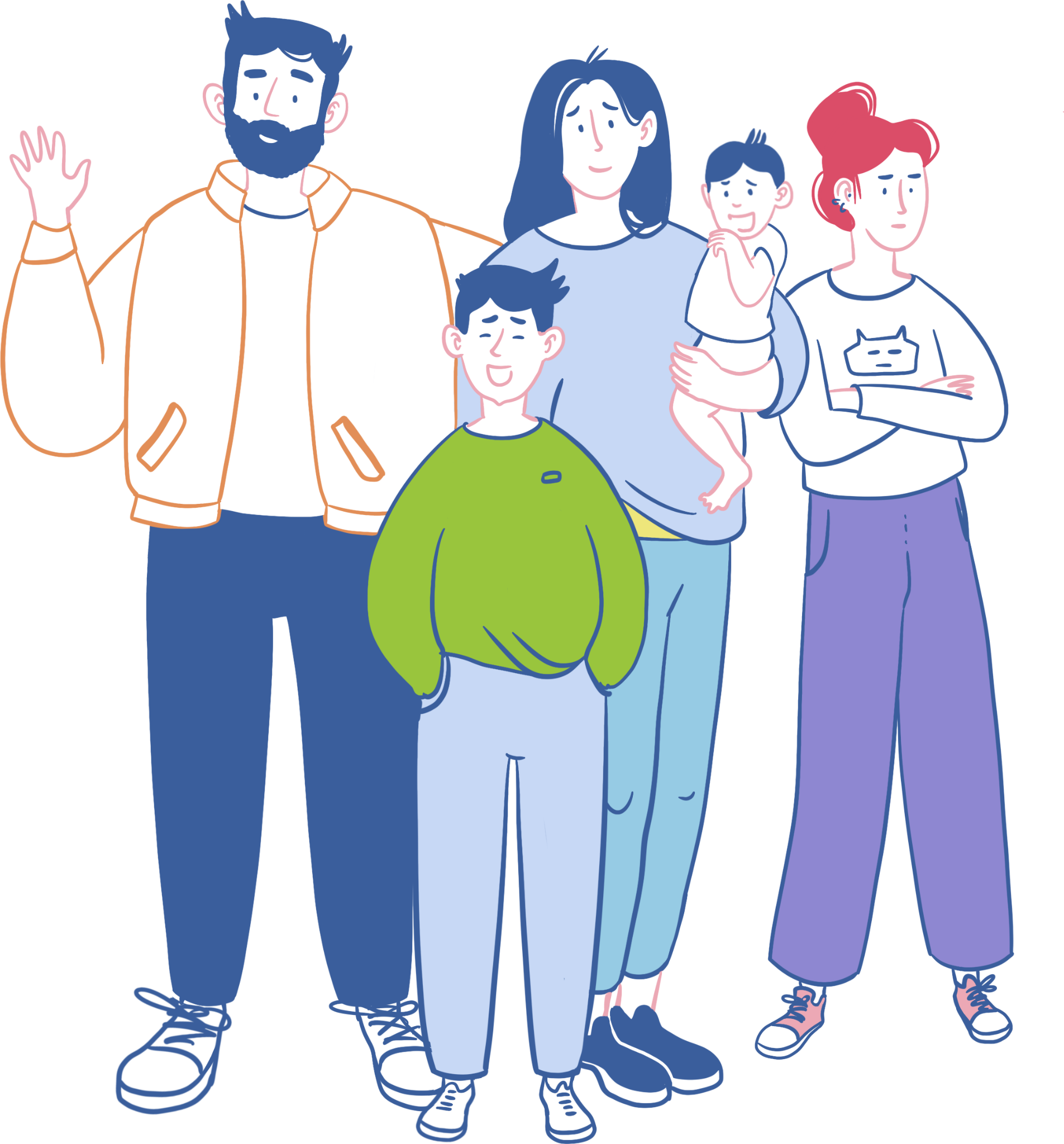 Pro rodiče
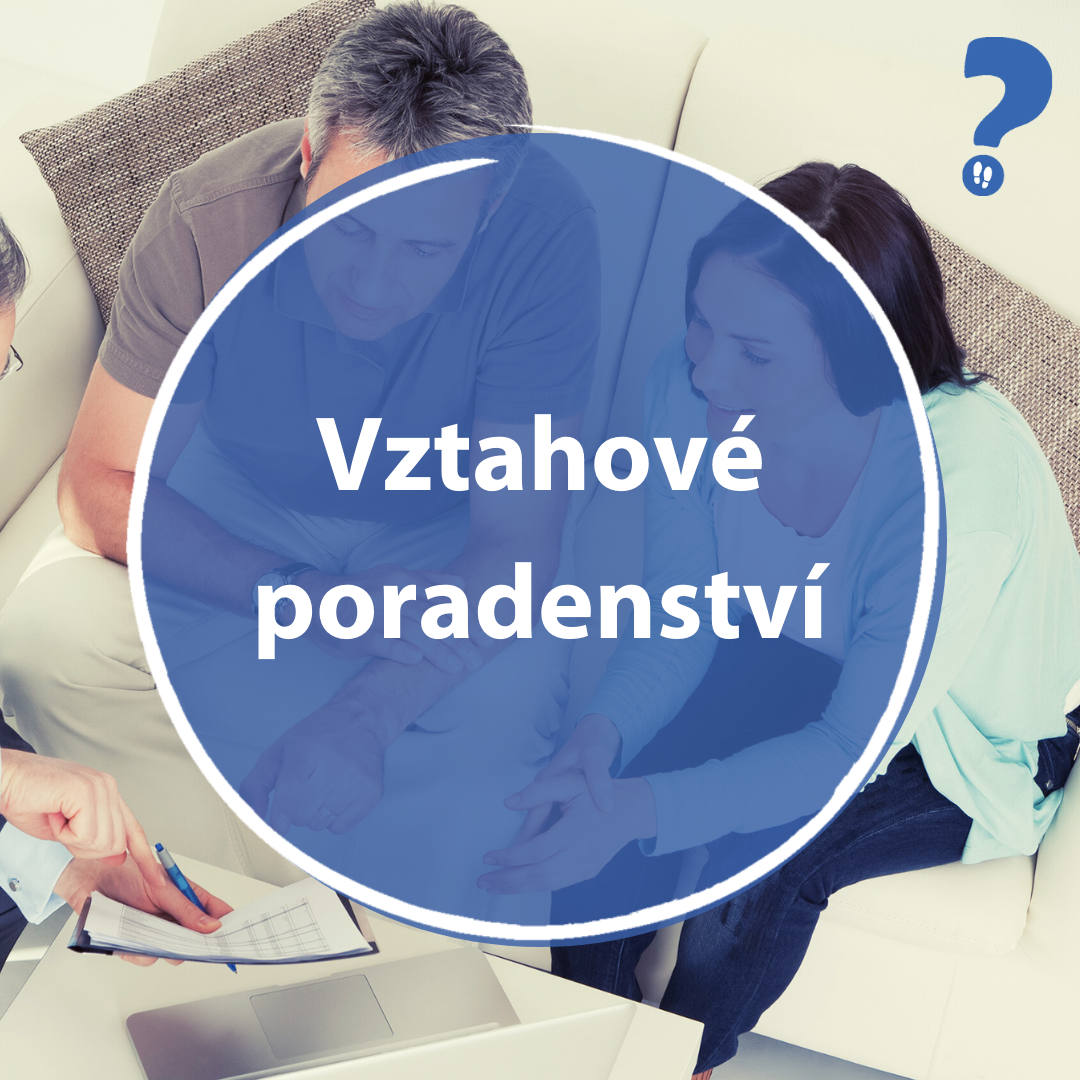 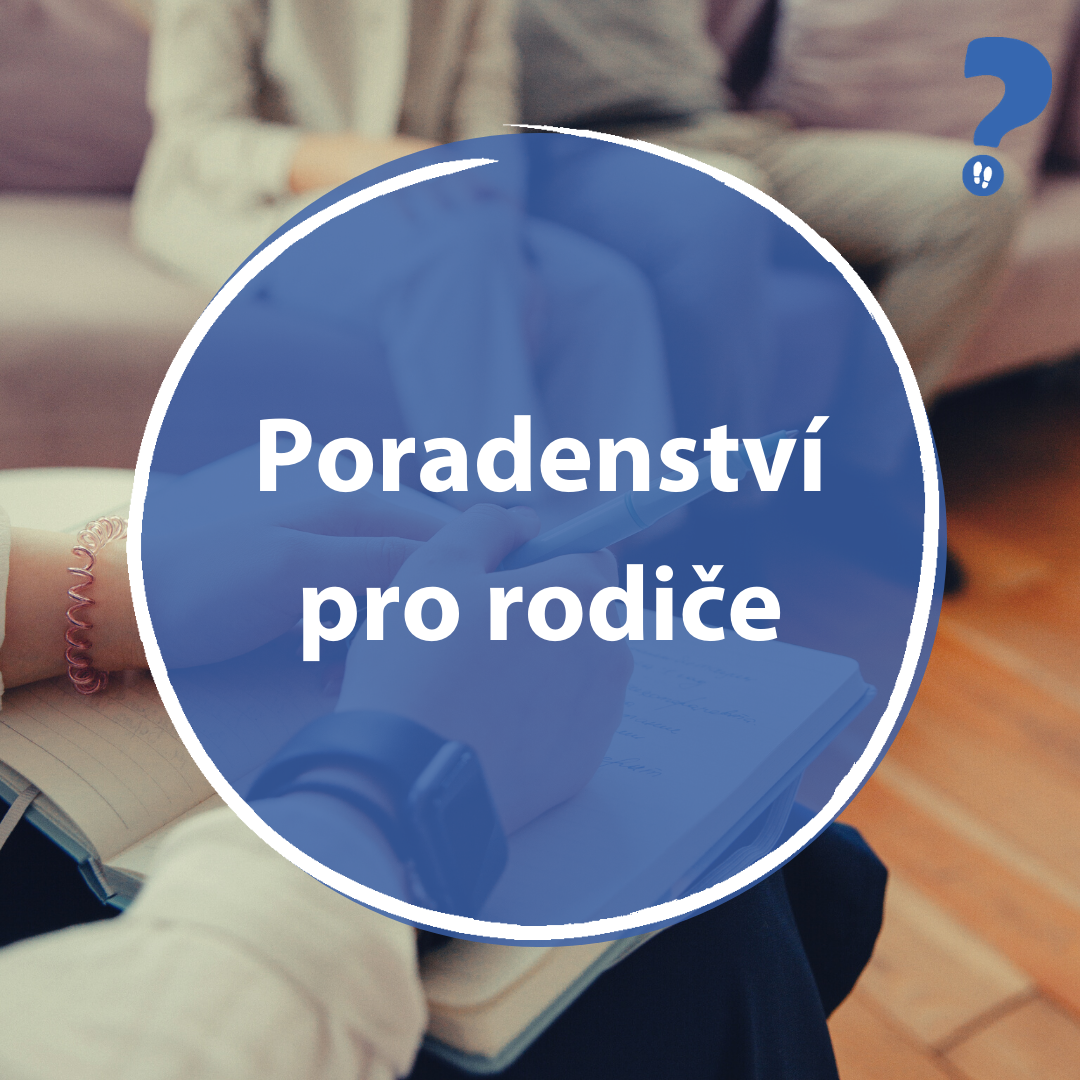 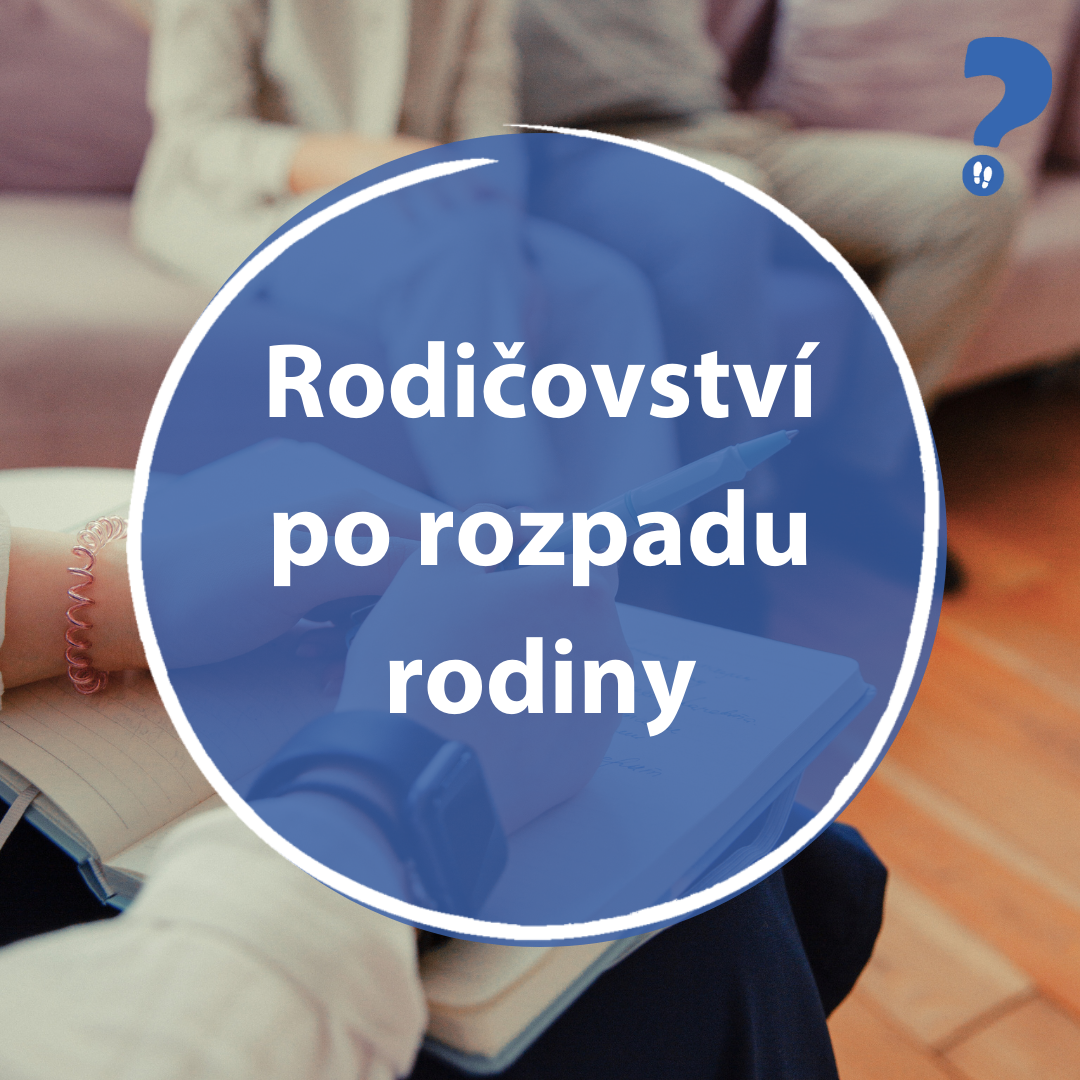 Pro děti a dospívající
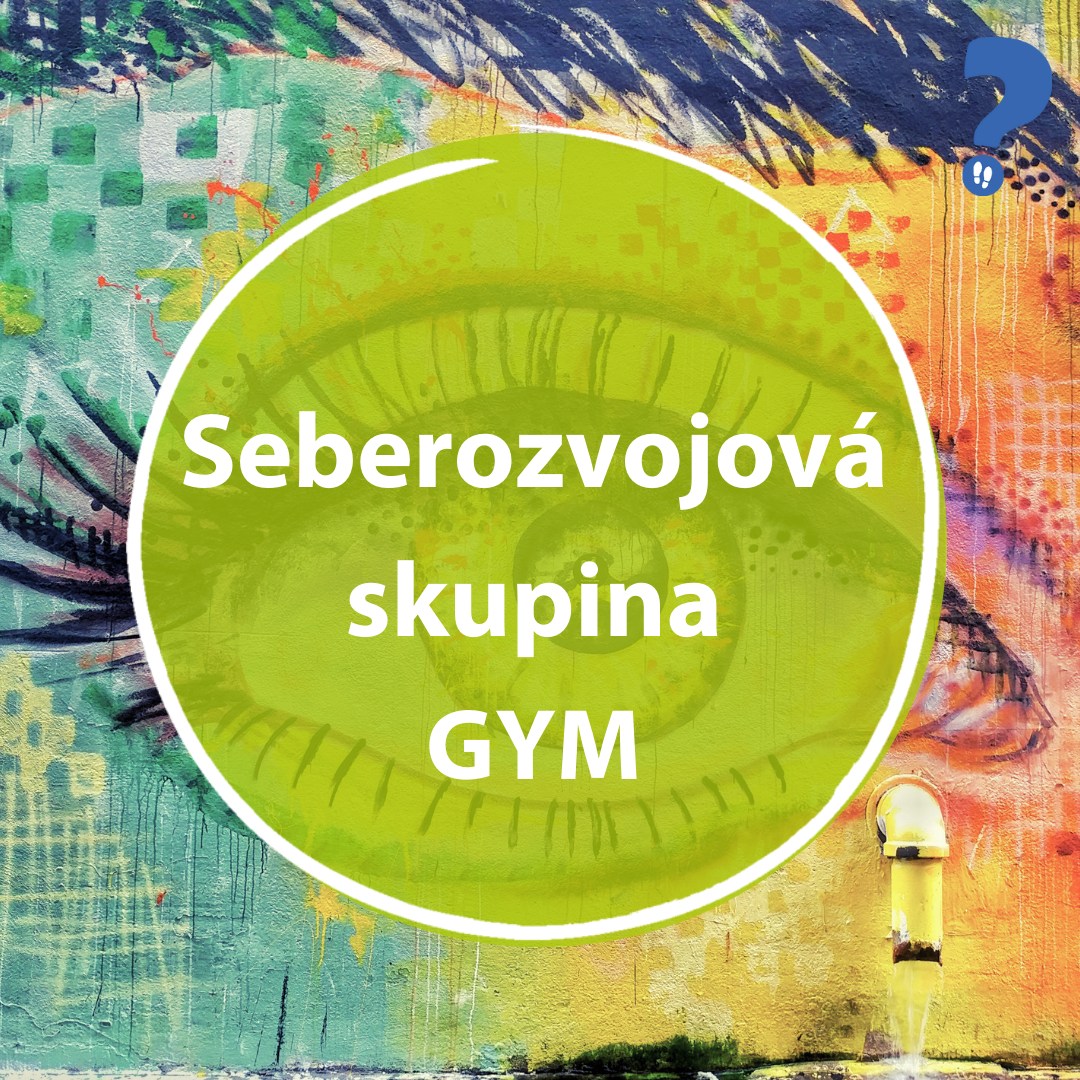 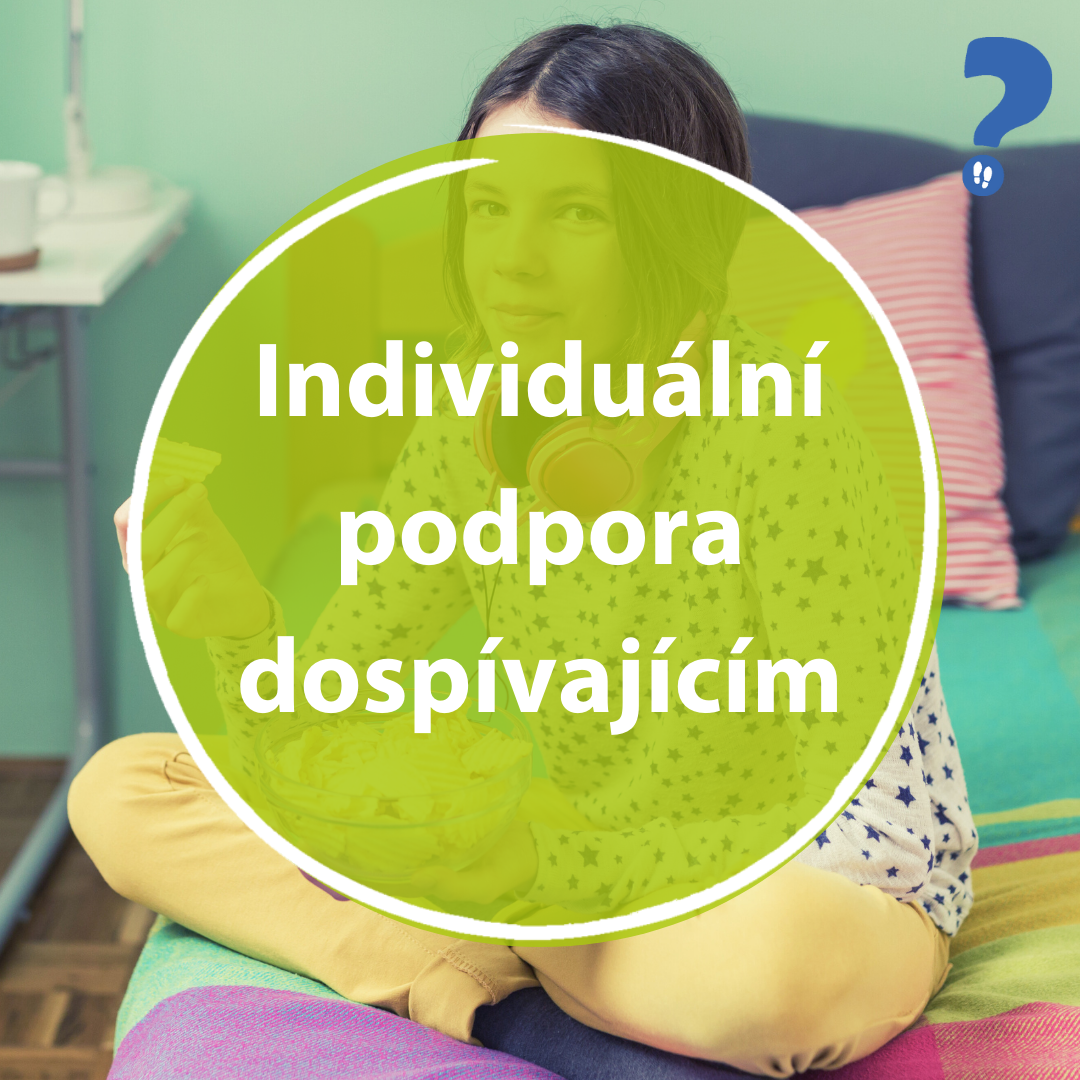 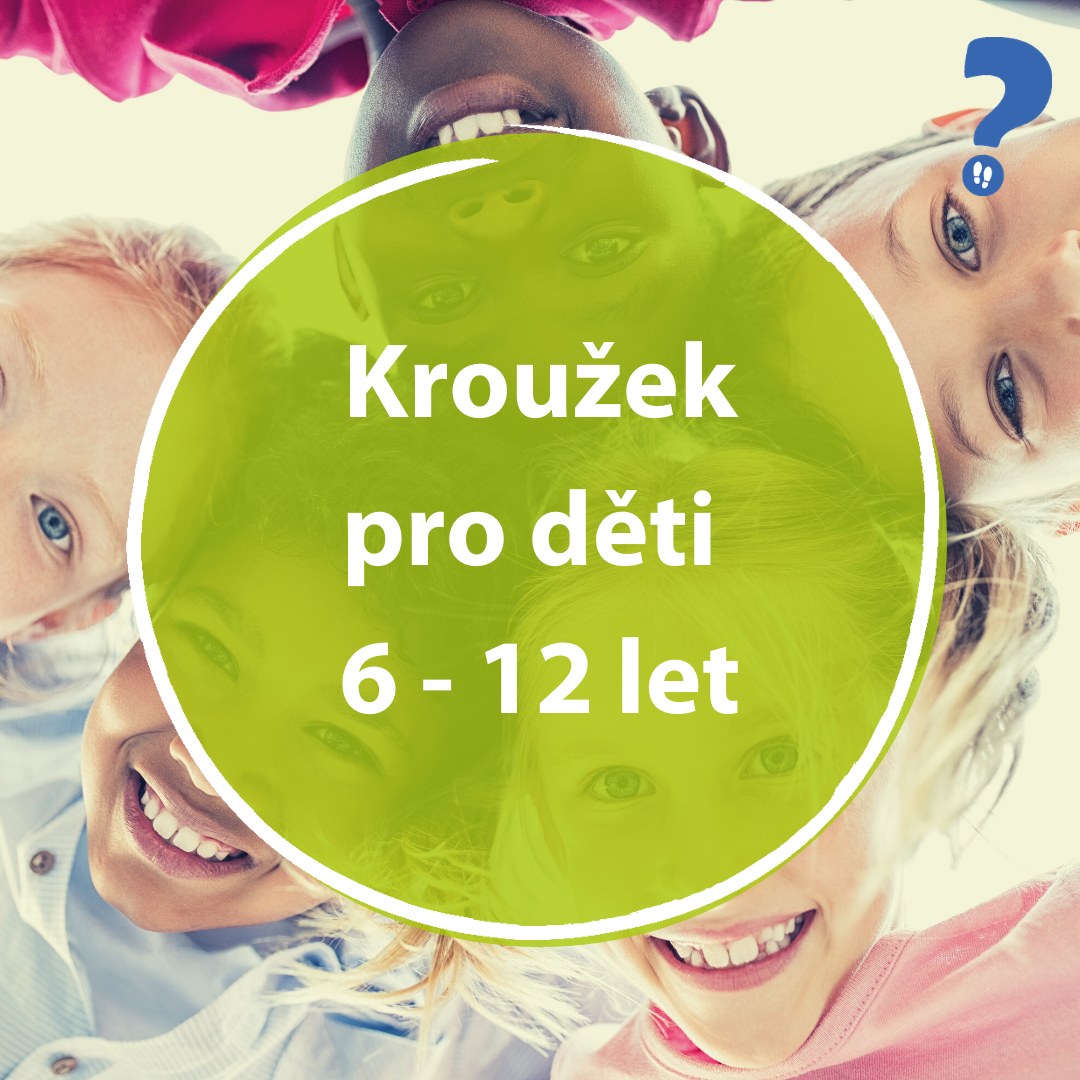 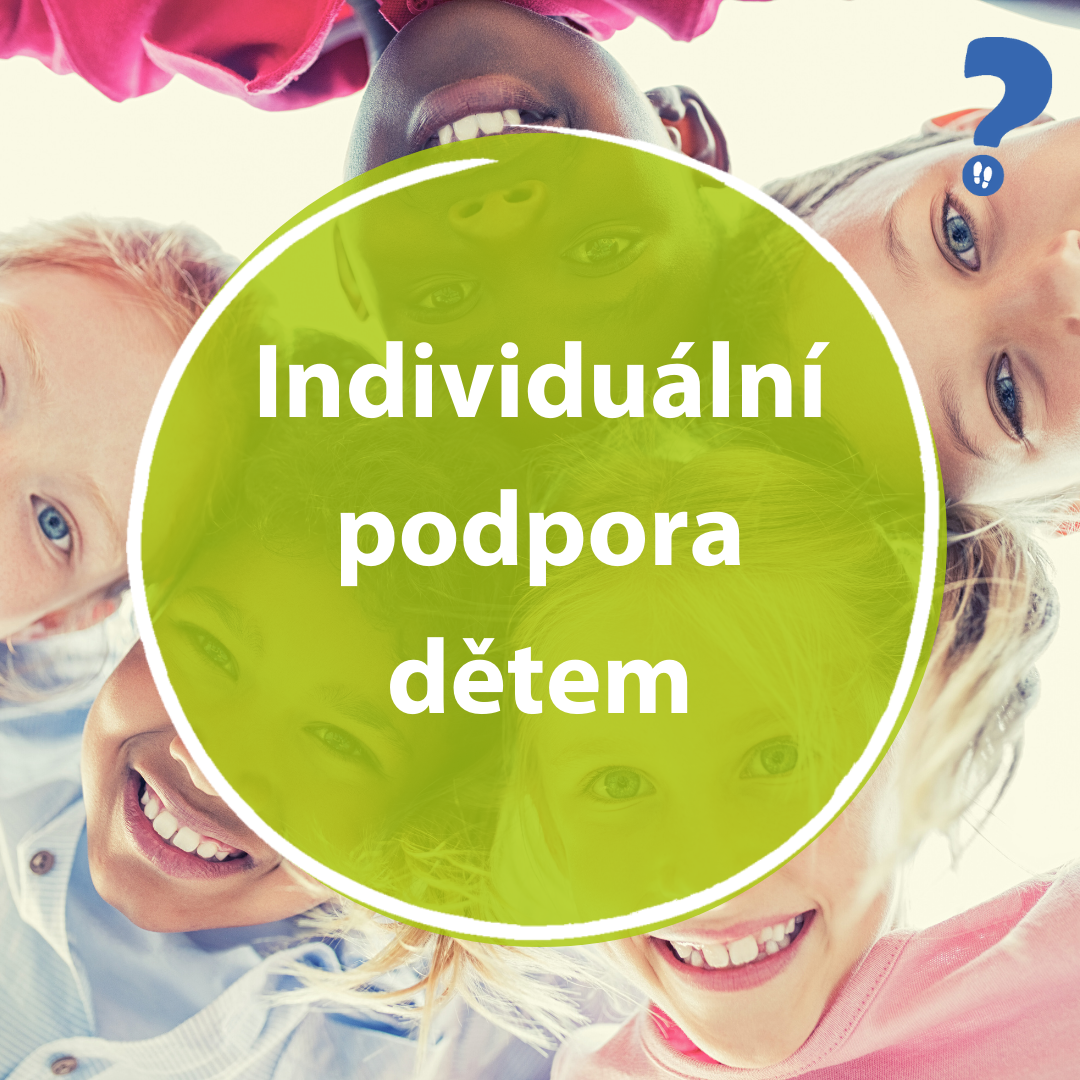 Pro odborníky
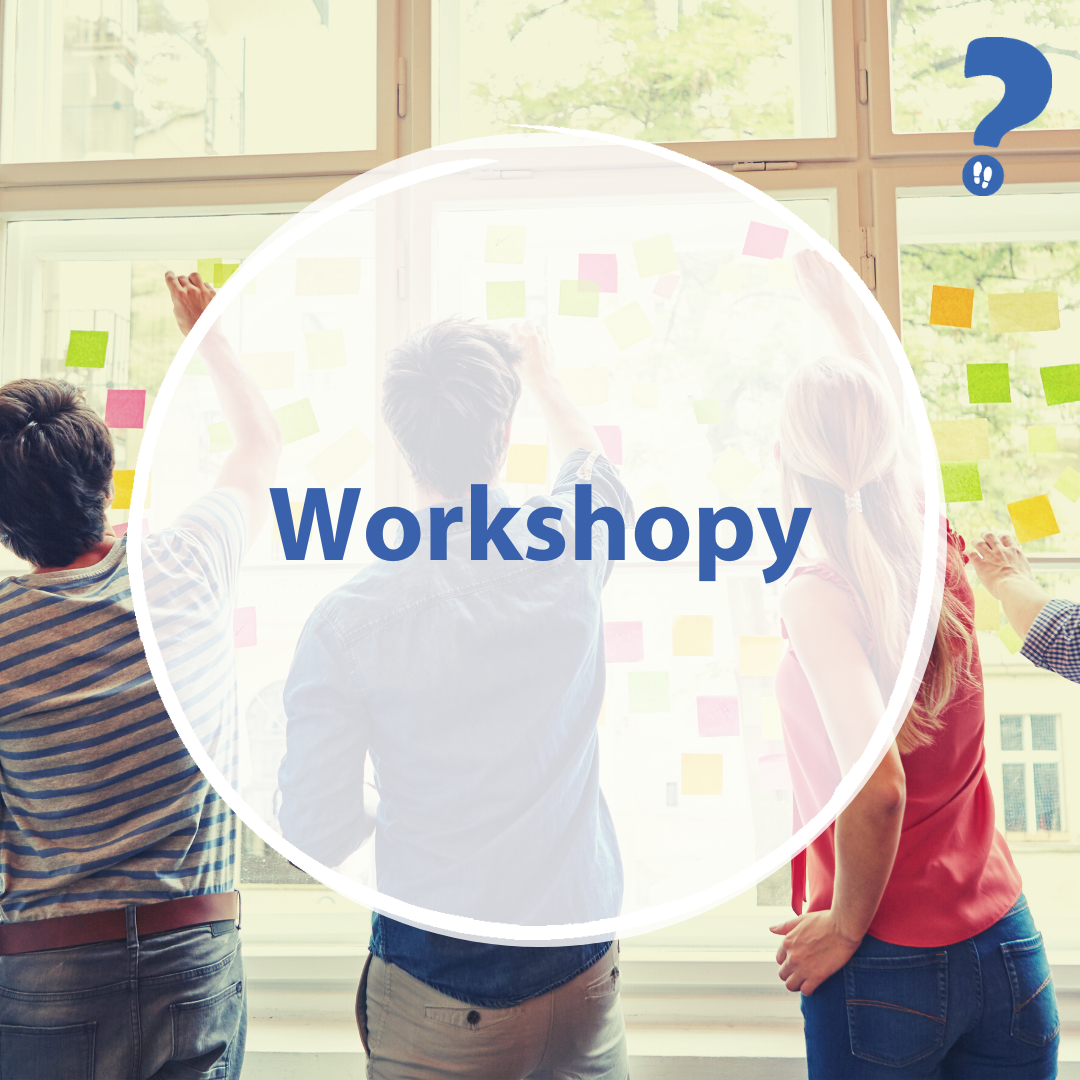 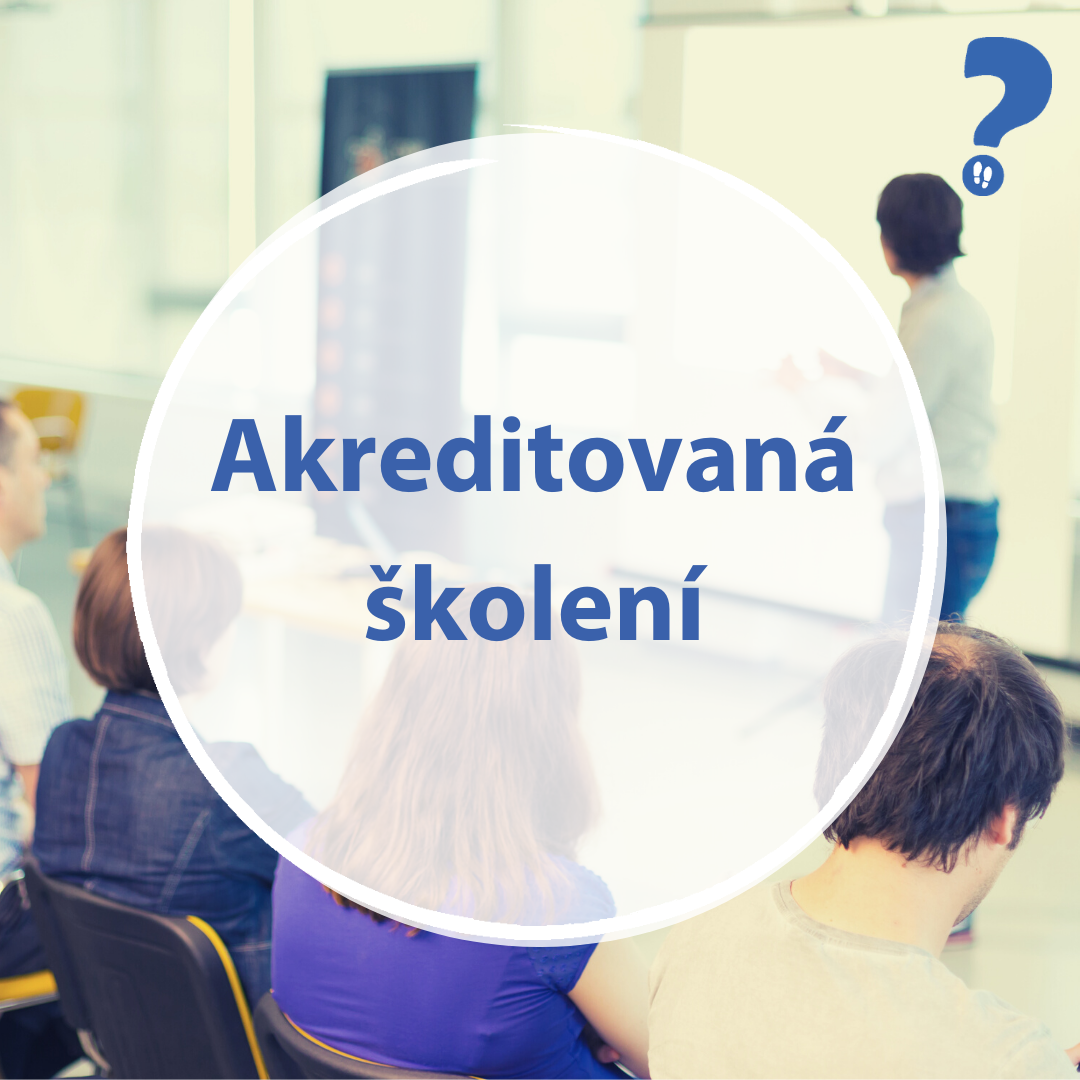 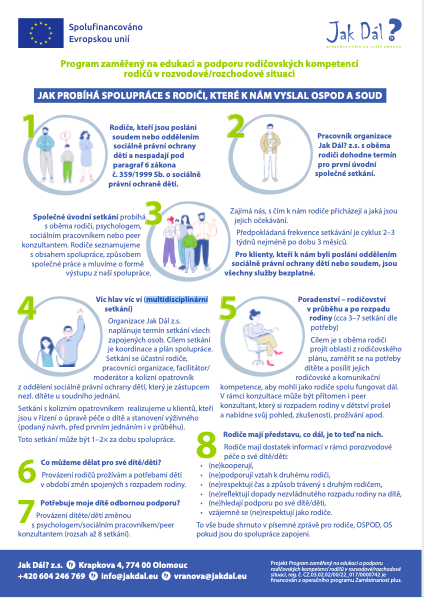 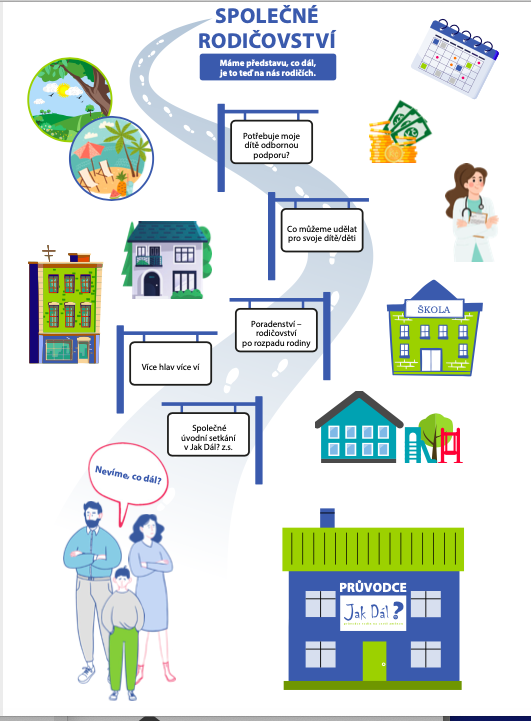 Provázení rodičů
Tandem pracovníků - sociální pracovnice, psycholog
Frekvence setkání 1x za 14 dnů. U vyhrocených konfliktů 1x za týden
Délka jednoho setkání je 90 min 
Setkání jsou pro oba rodiče 
Změna v postoji by měla přijít do 5 setkání 
Obvyklý počet setkání 3 - 8 setkání 
(ne) Zapojení dítěte do poradenství - kdy? = vhled vnáší peer konzultant 
Sdílené rodičovství a rodičovský plán = pomocník pro rodiče
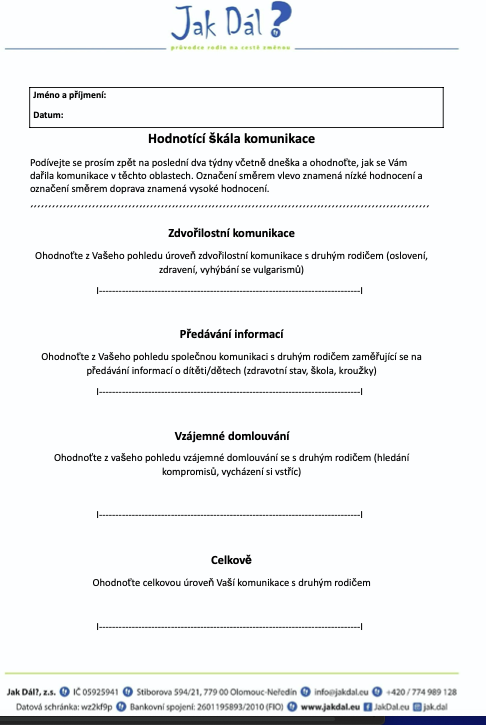 Vznik škály komunikace v rámci projektu ESF 
,,Edukace a podpora rodičovských kompetencí rodičů v  rozvodové/rozchodové situaci” 
Rodiče dělají reflexy od 2. setkání a pak před každým dalším setkáním.

Přímka má 10cm, vlevo pomyslná 0 a vpravo 10. Označení čárkou místo, jak to rodič cítí (vyplňují každý za sebe). Reflexe hodnocení v rámci setkání. 

Nástroj pro mapování změn nebo propadu a focus pro práci s rodiči. Pravidelný záznam hodnot a dlouhodobější vhled. 
Práce s tématy, které rodiče potřebují umět v rámci posílení rodičovských kompetencí při změně v rodině.
Peeři v Jak Dál?
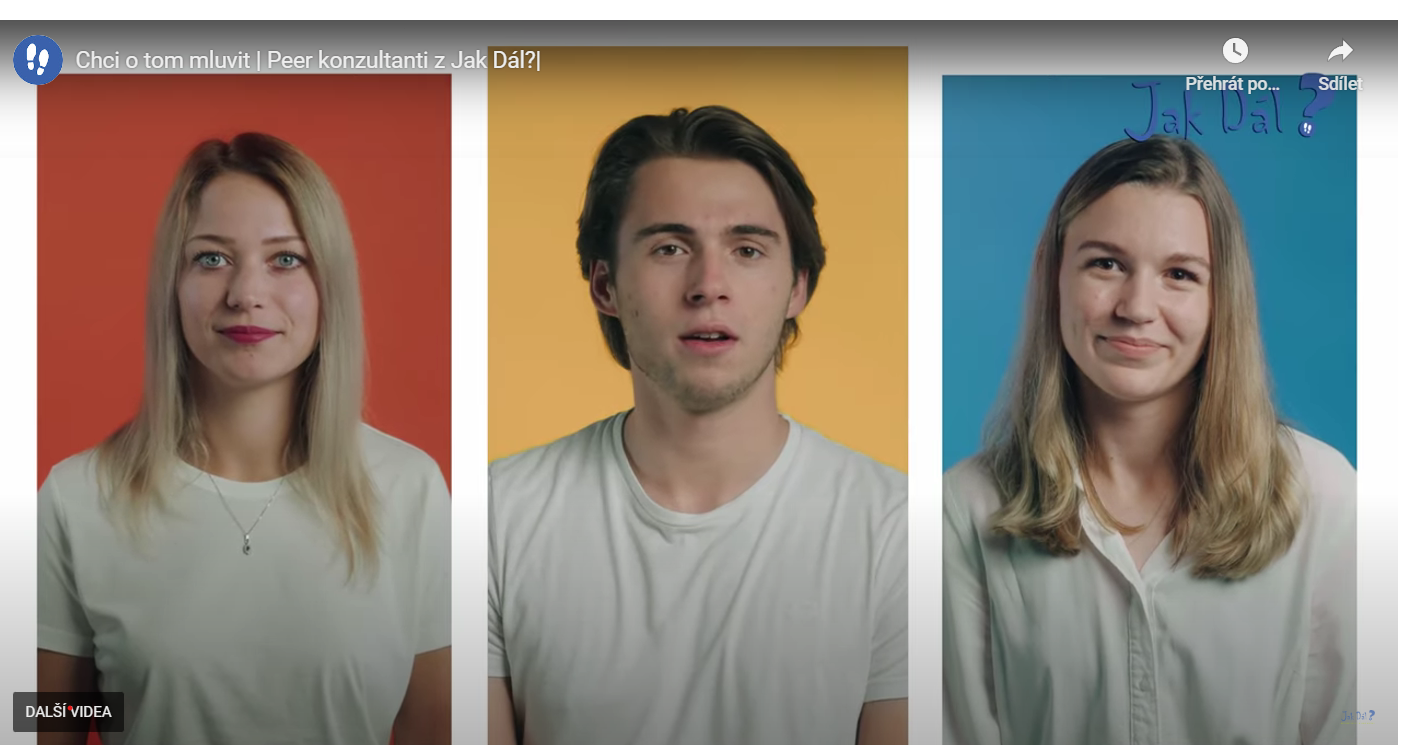 Jak jsme přivedli peery do organizace? 
Kde je bereme?
Do čeho jsou peeři zapojeni ?
Jak pečujeme 
o peery?
Co si rodiče odnášejí z setkání 
s peerem?
,,Děti berou i to málo času jako fajn/třeba víkend/ a důležité je ten čas s nimi si užít. Nedělejme z dítěte komplice ani kamarádku, řešme si svoje partnerské problémy jinde.”
,,Pochopení toho, že rodič  je zodpovědný za vztah s dítětem, že pokud pro vztah nic nedělá, nemůže čekat, že ho dítě bude vyhledávat.”
,,Děti nechtějí rodiče ranit, berou na ně ohledy, nejsou mnohdy schopny jim říct to, 
co by chtěly.”
Co jsem potřeboval a nedostal jsem 
-  výsledky našeho mapování
Dotazníkové šetření prostřednictvím aplikace Survio, 134 účastníků a 2  ohniskové skupiny -  16 účastníků.
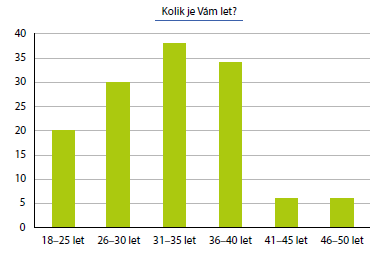 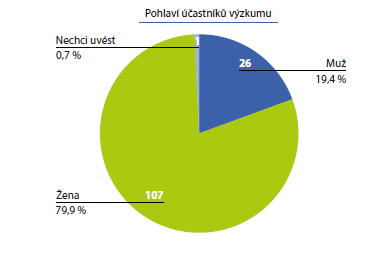 Důvody, které nás vedly ke zvolení 
již dospělých účastníků
Orientace na  retrospektivní sběr dat.

Oslovení ,,již vyrostlých dětí”.

Starší 18 let - jednodušší z hlediska etického.

Pro mapování byl důležitý odstup.
Kolik Vám bylo let, když se rodiče rozvedli/rozešli?
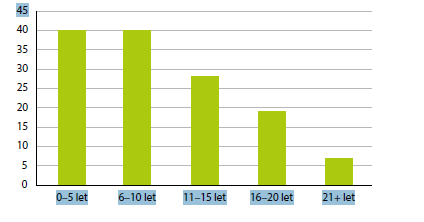 Které situace a momenty pro vás byly 
v „náročné fázi“ těžké?
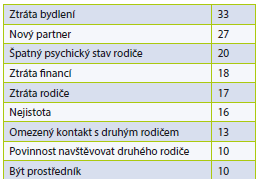 Co vám s odstupem času rozvod/rozchod rodičů přinesl dobrého?
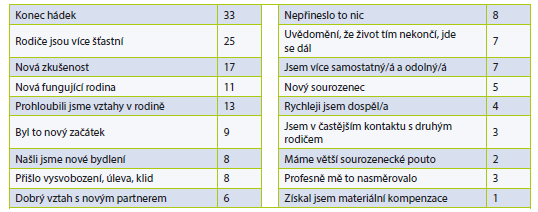 Kdo nebo co Vám pomohl?
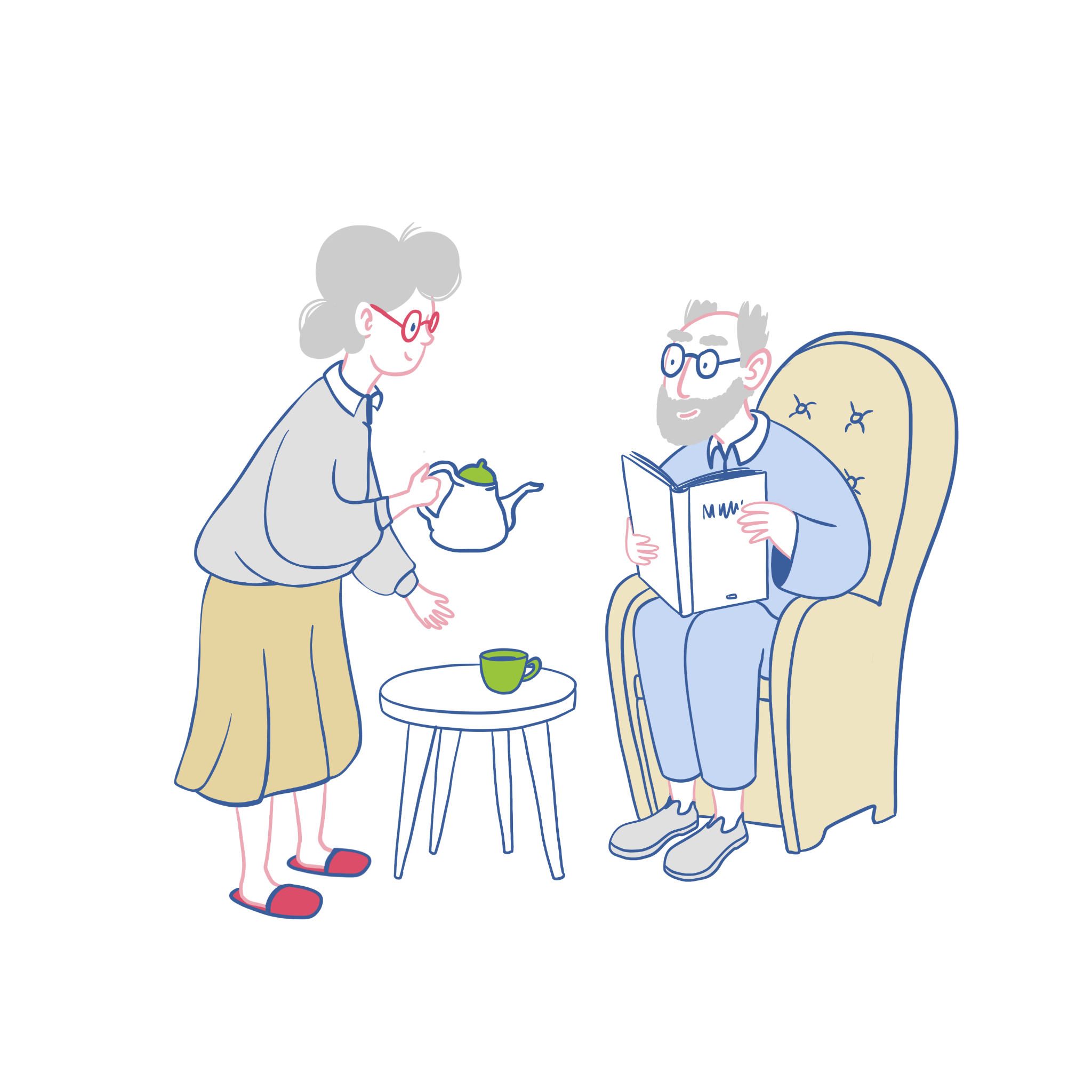 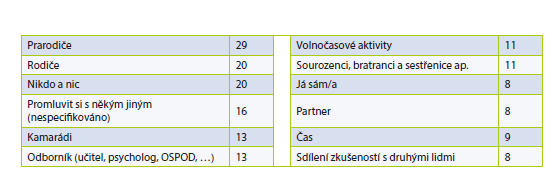 Doporučení od ,,dětí” pro děti
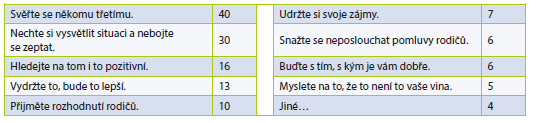 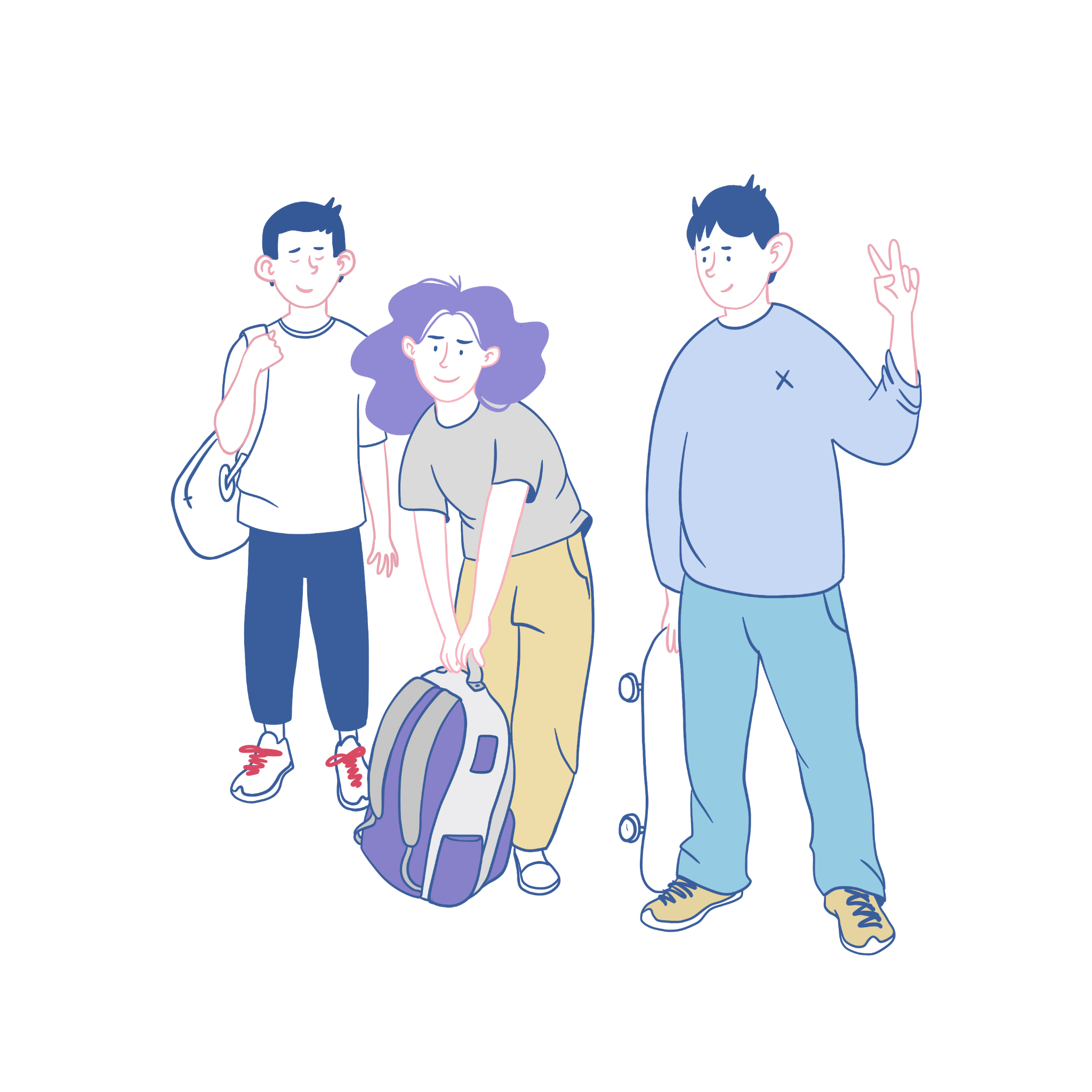 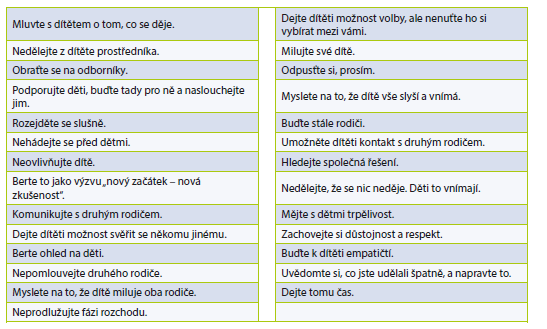 Doporučení pro rodiče, 
co dělat...
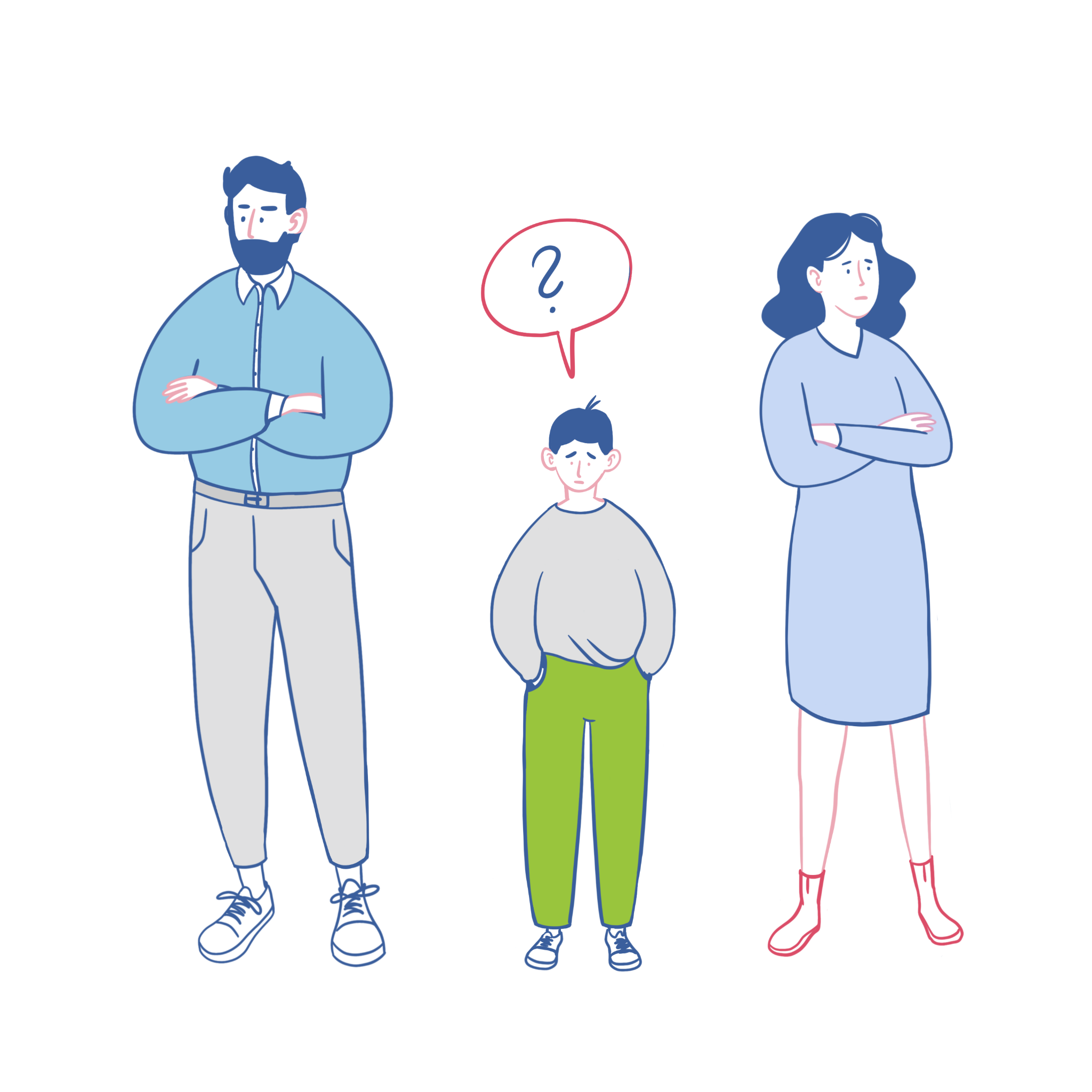 Doporučení pro nás - pomáhající…
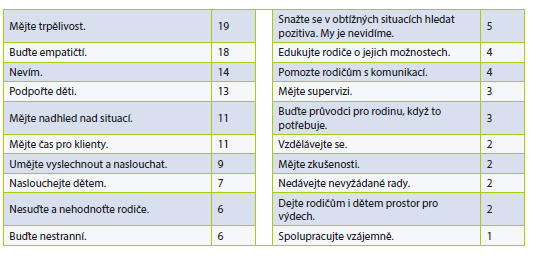 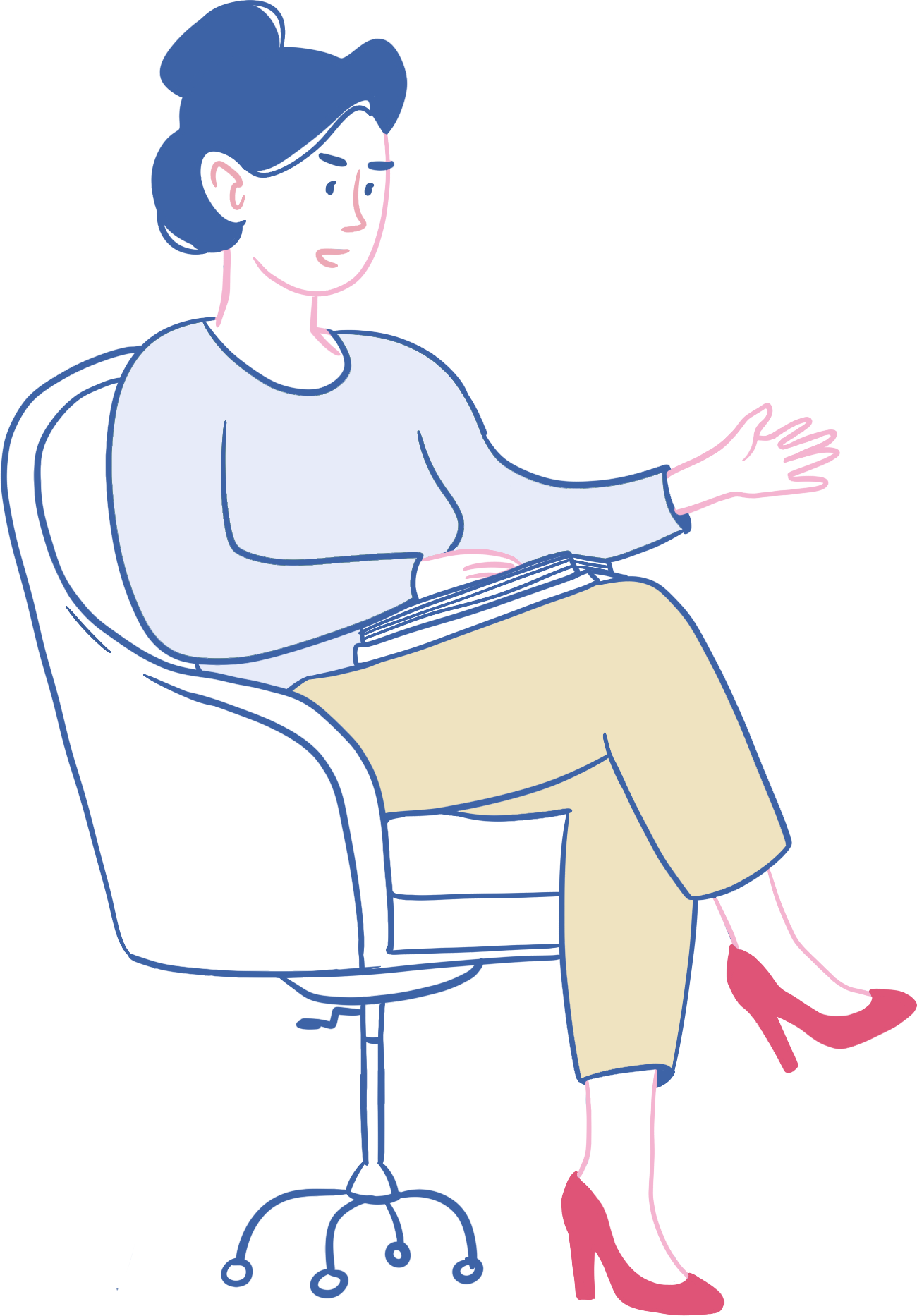 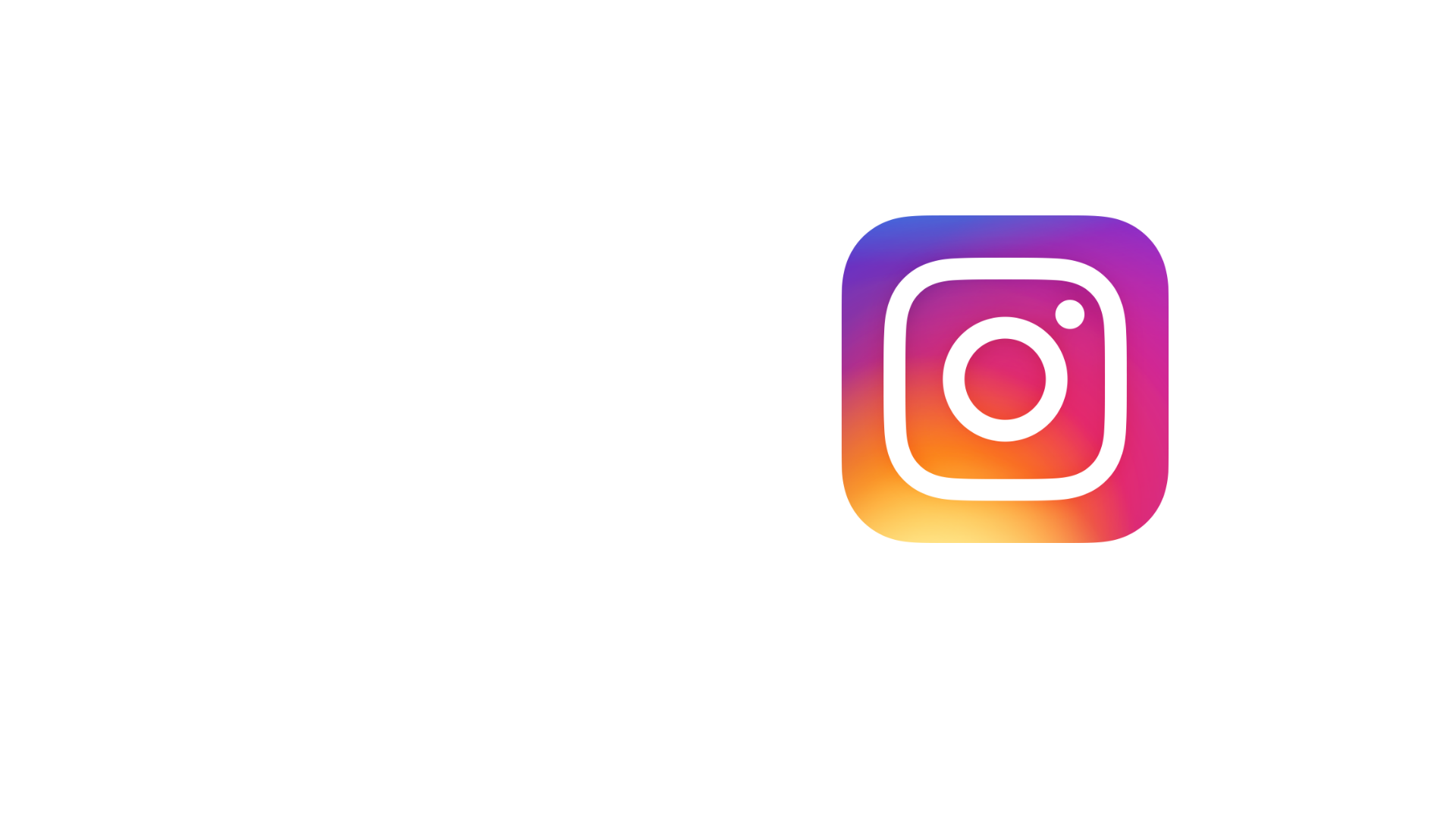 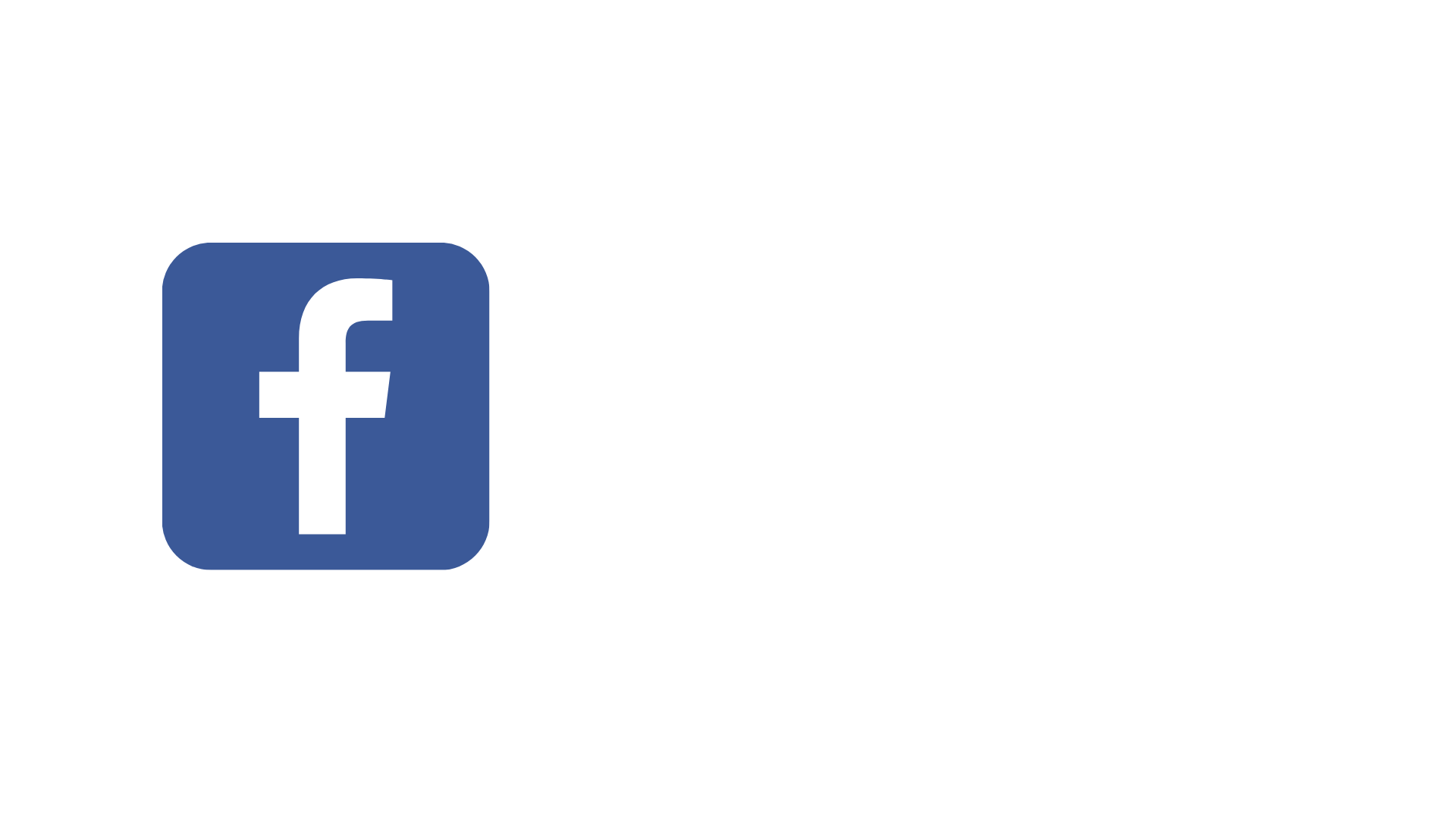 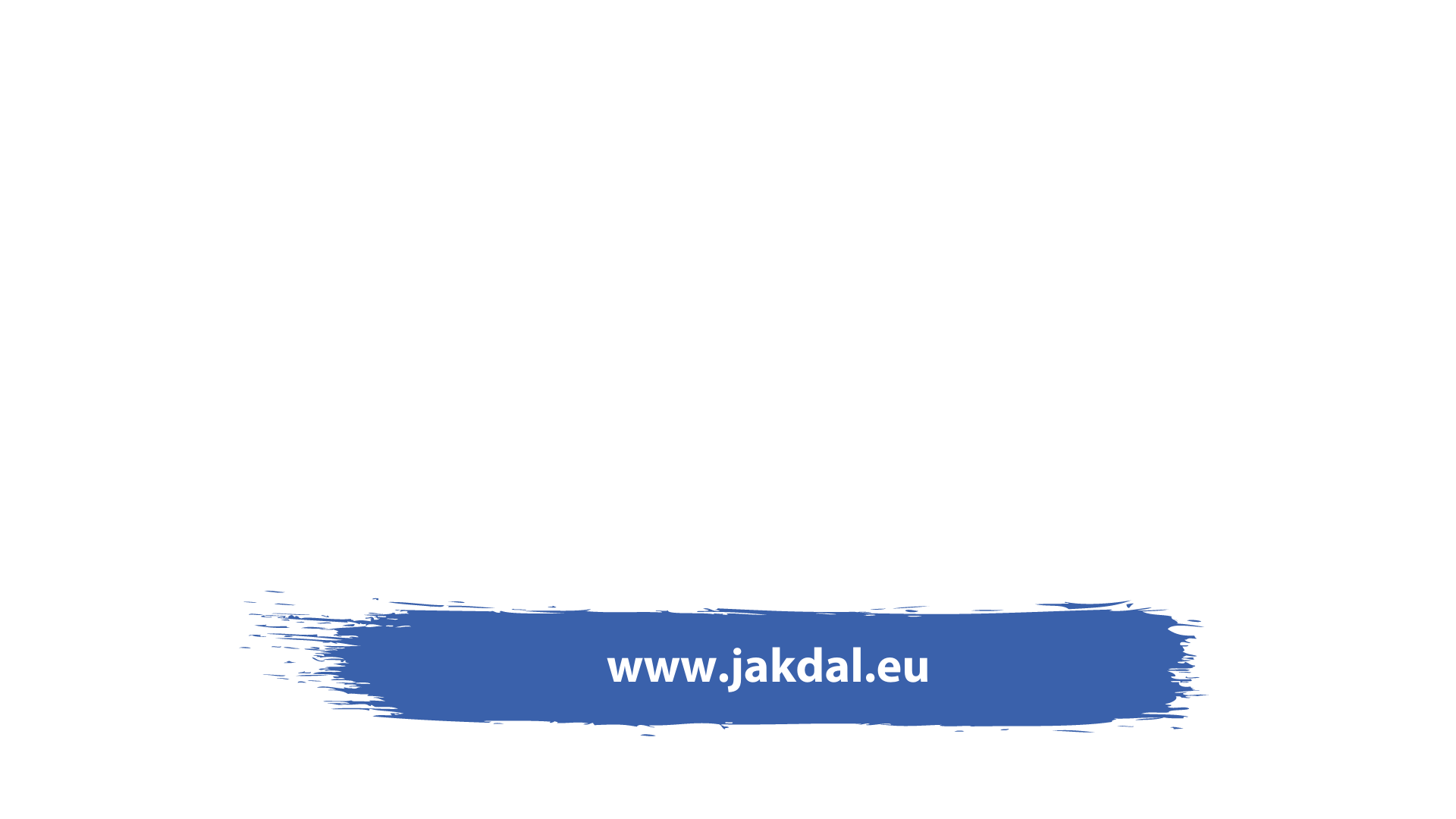